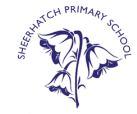 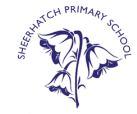 RE: How far does faith enable resilience?
Summer A
Year 6